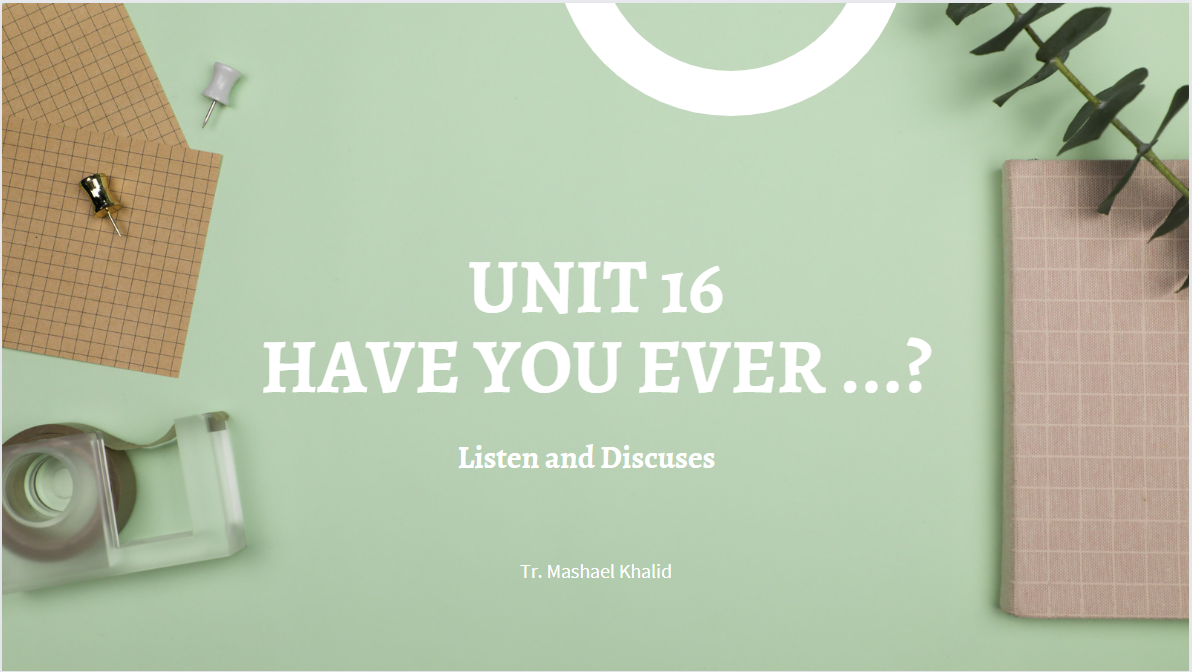 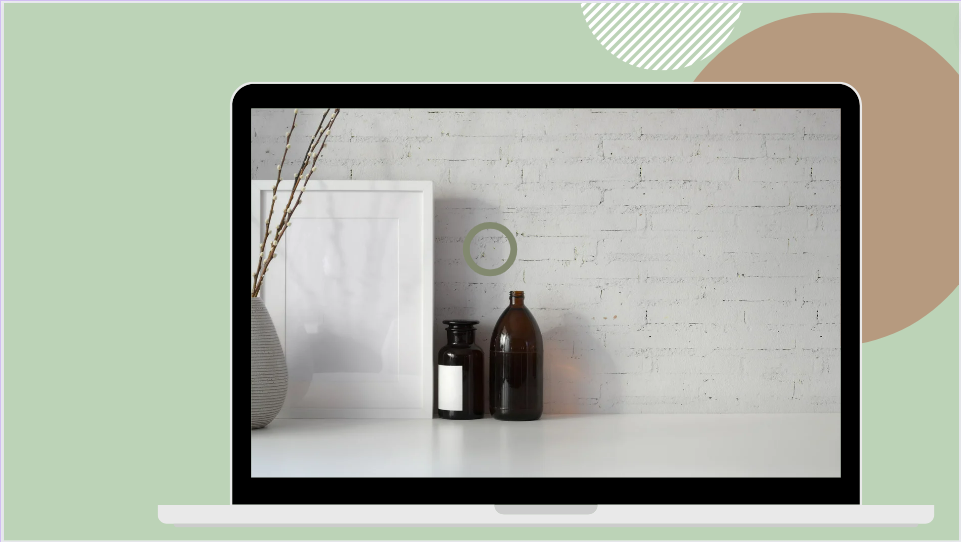 Sunday              24-10-1444H
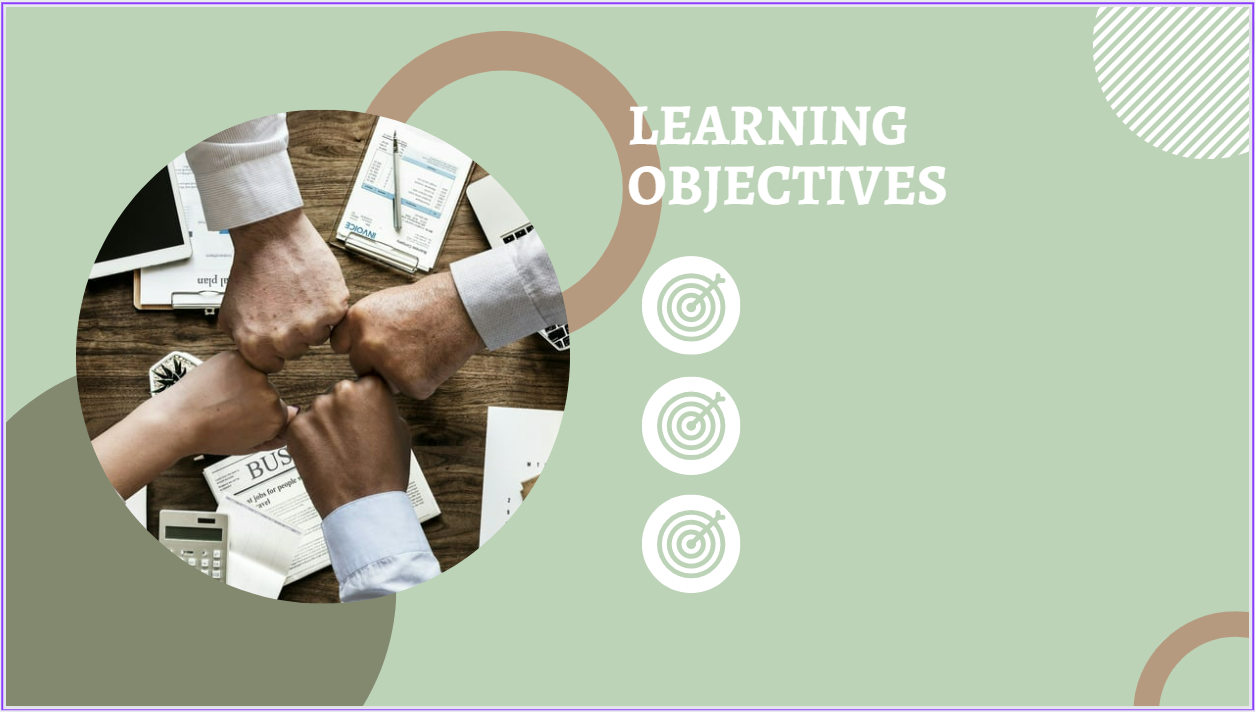 Sunday              24-10-1444H
Start a discussion about people’s experiences.
Read short information.
Answer questions about the lesson
Pg.138
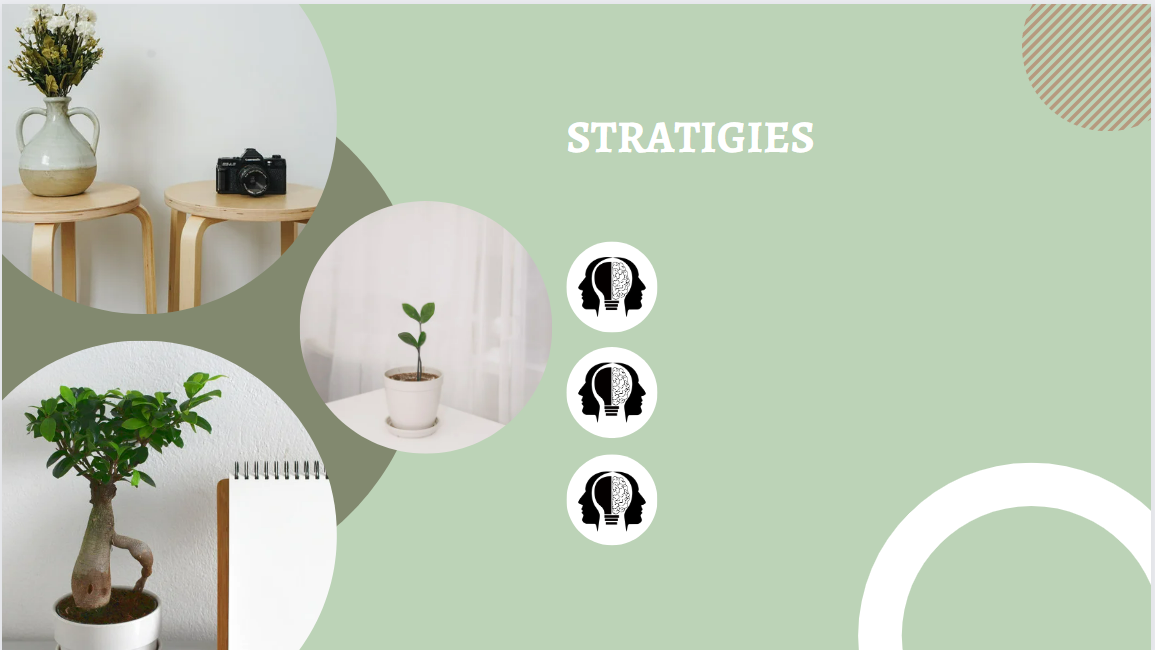 Active discussion.
Think-pair-share
Heads together.
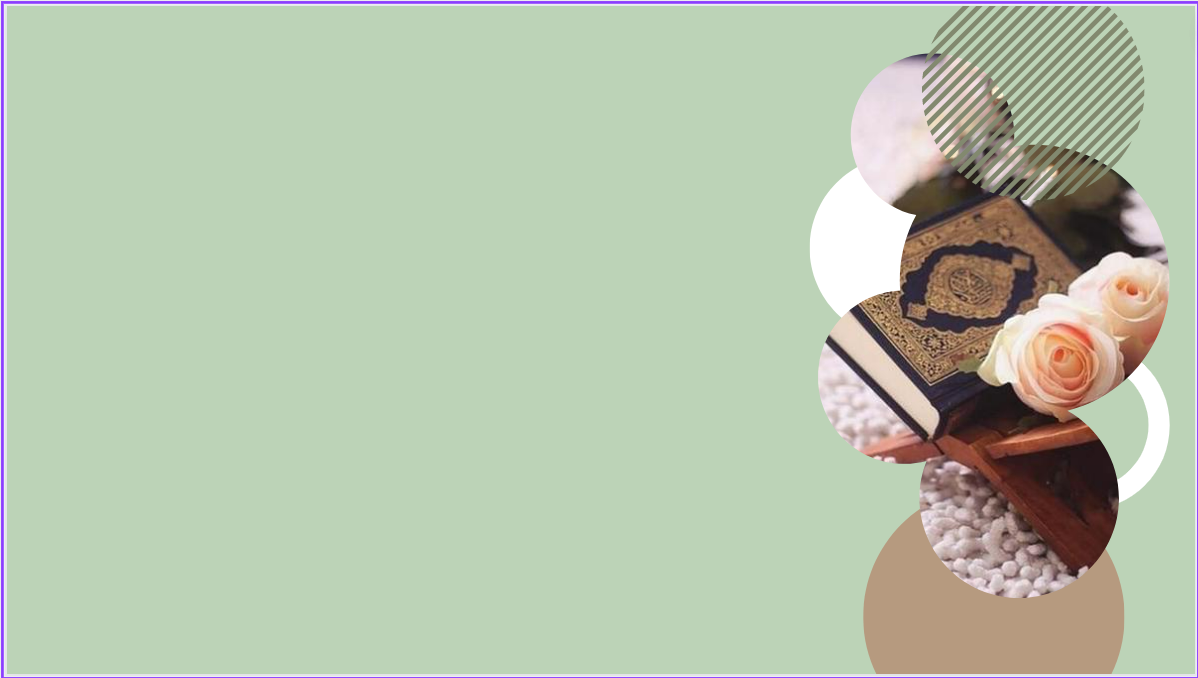 Sunday              24-10-1444H
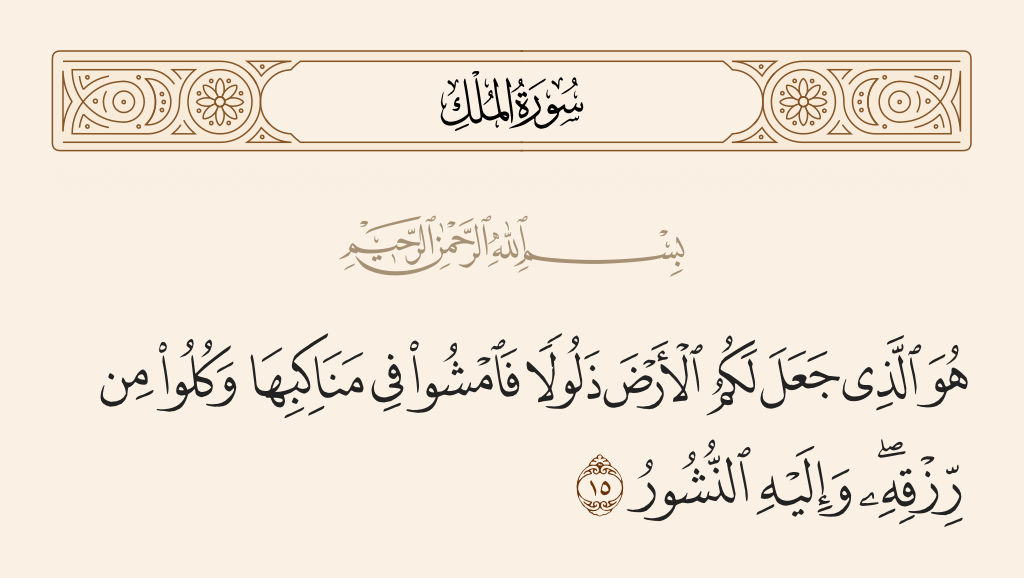 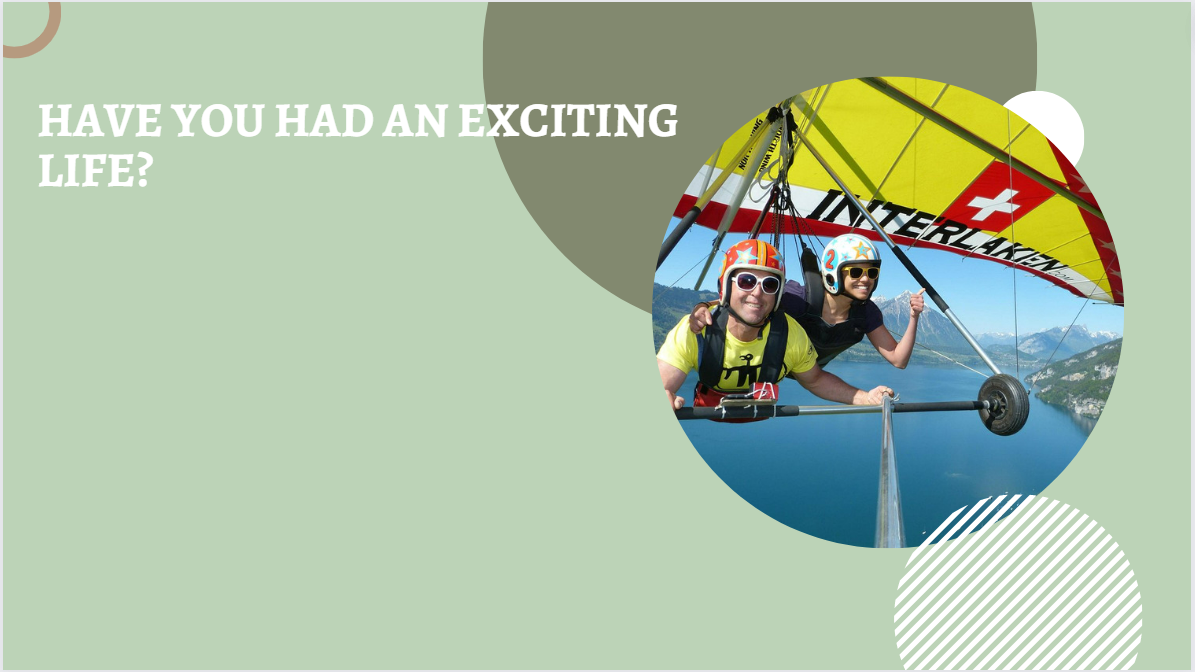 Sunday              24-10-1444H
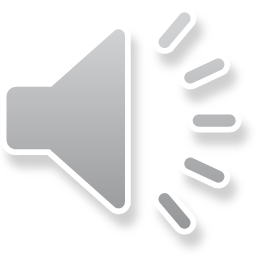 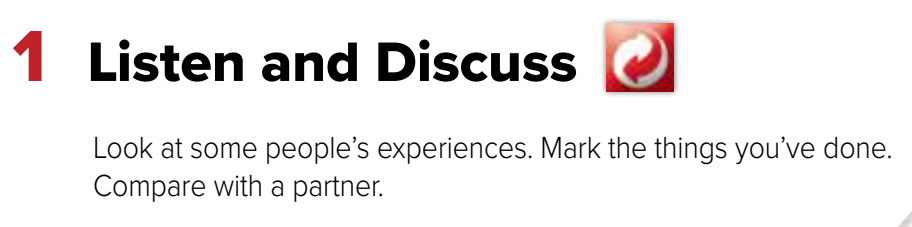 Scott: Have you ever been hang gliding? 
Omar: Yes, I have. I went last year. It was awesome
Pg.138
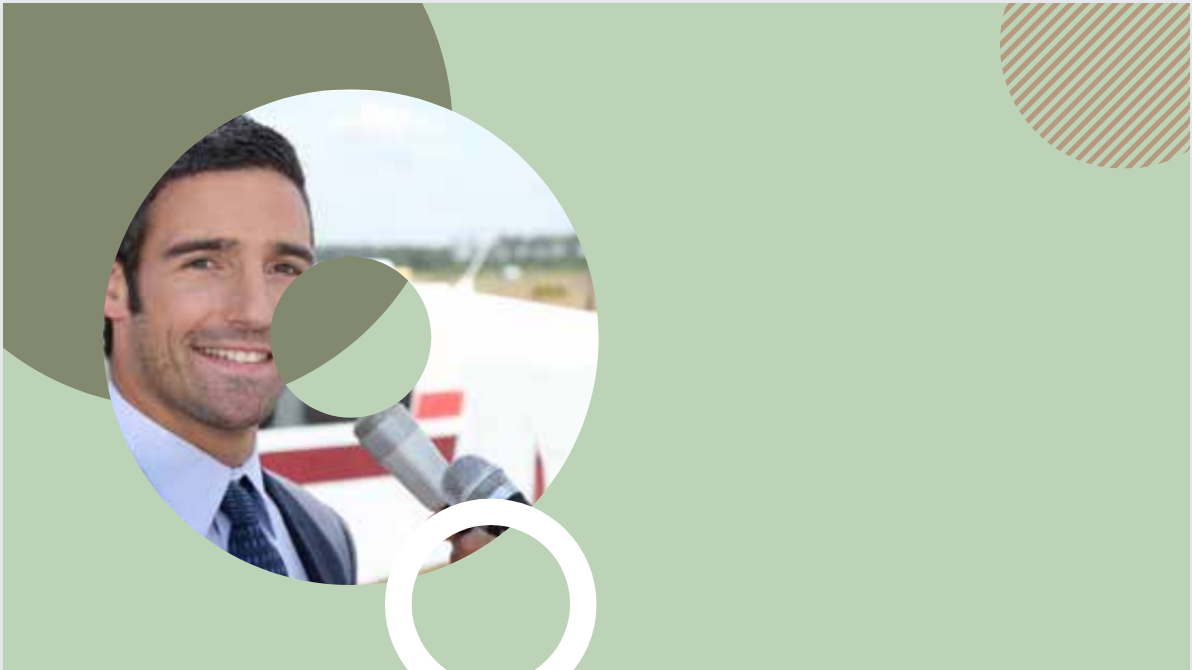 Sunday              24-10-1444H
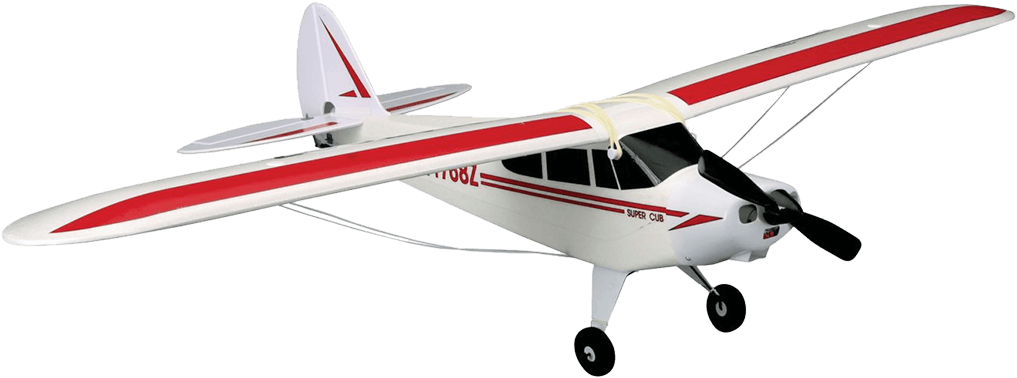 Scott: Have you ever flown in a small plane? 
John: No, never. This is my first time.
Pg.138
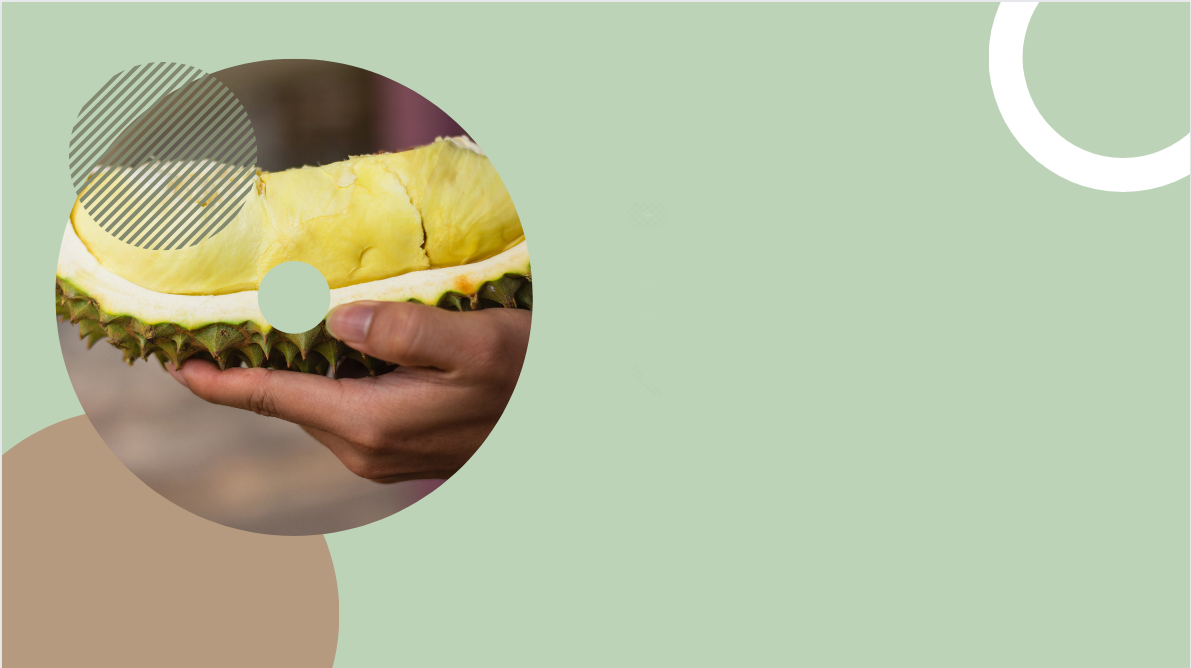 Sunday              24-10-1444H
Scott: Have you ever eaten something weird?
Qassim: Yes, we have. My family and I ate durian fruit in Malaysia.
Pg.138
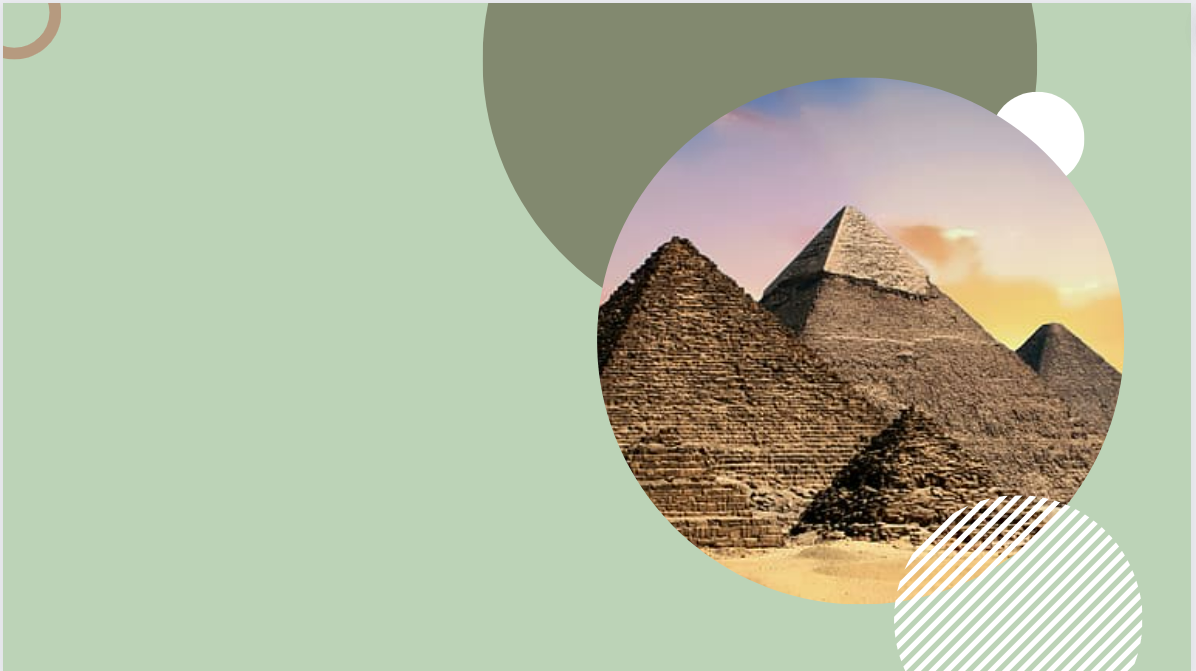 Sunday              24-10-1444H
Scott: Have you ever ridden a camel? 
Adnan: Yes, when I was in Egypt.
Pg.138
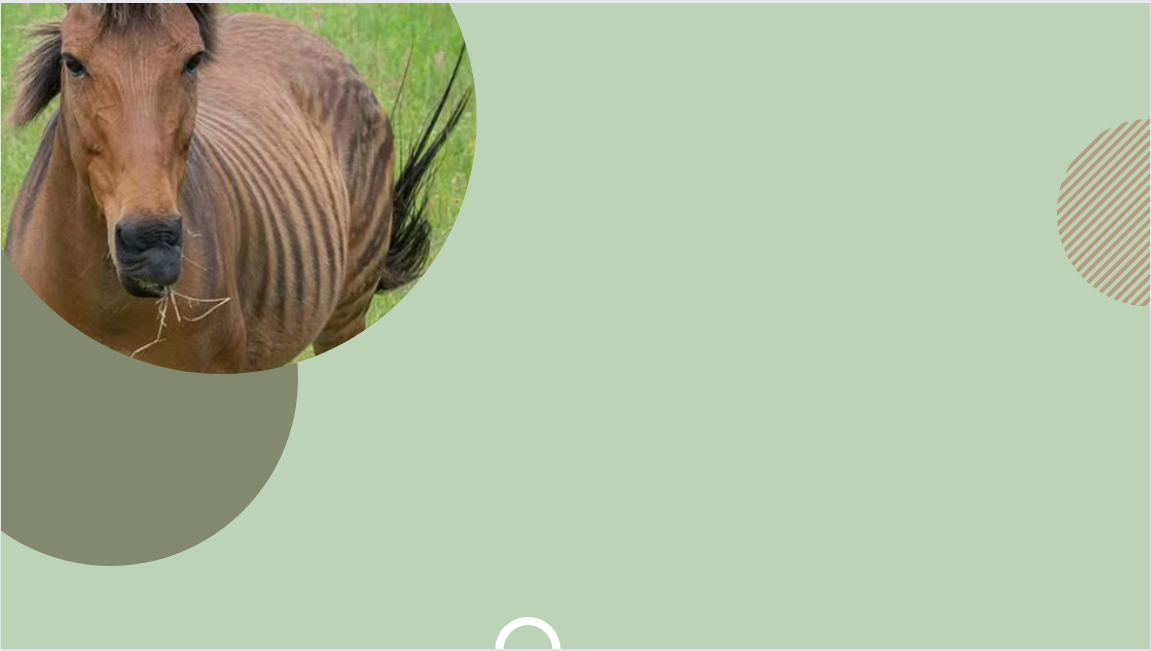 Sunday              24-10-1444H
Scott: Have you ever seen an unusual animal? 
Mark: Yes, I’ve seen a zorse. 
A zorse is half zebra, half horse.
Pg.138
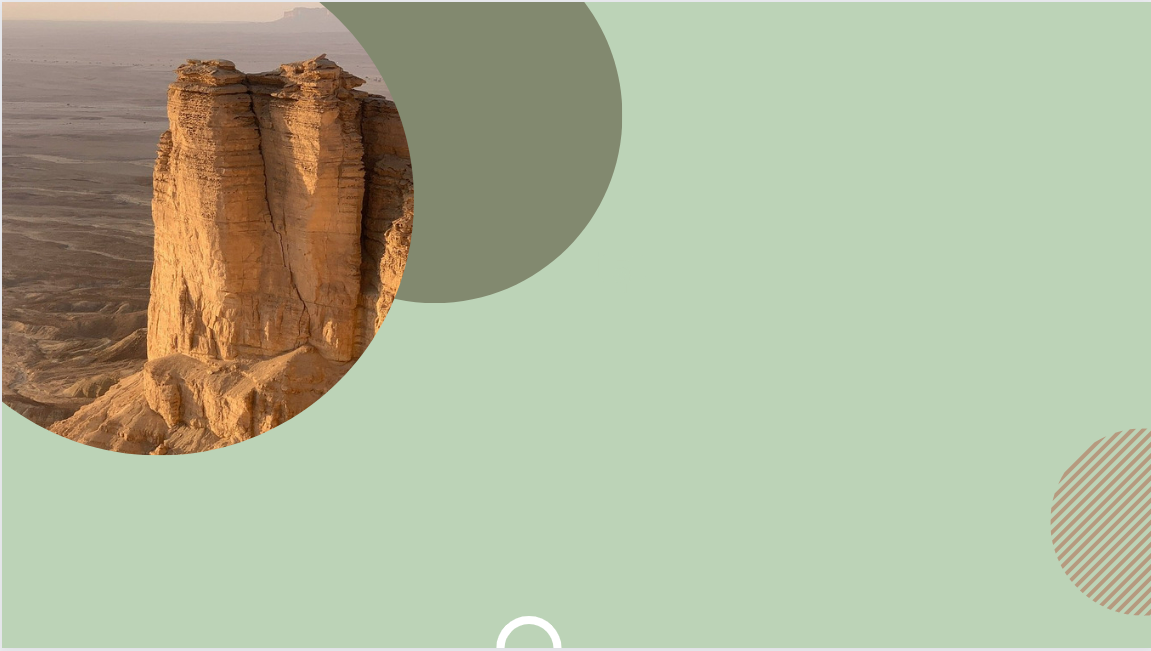 Sunday              24-10-1444H
Scott: Faisal, have you ever gone on a desert safari? 
Faisal: Yes, I have. 
Scott: When did you do it? 
Faisal: Two years ago near Riyadh. It was fun and exciting.
Pg.139
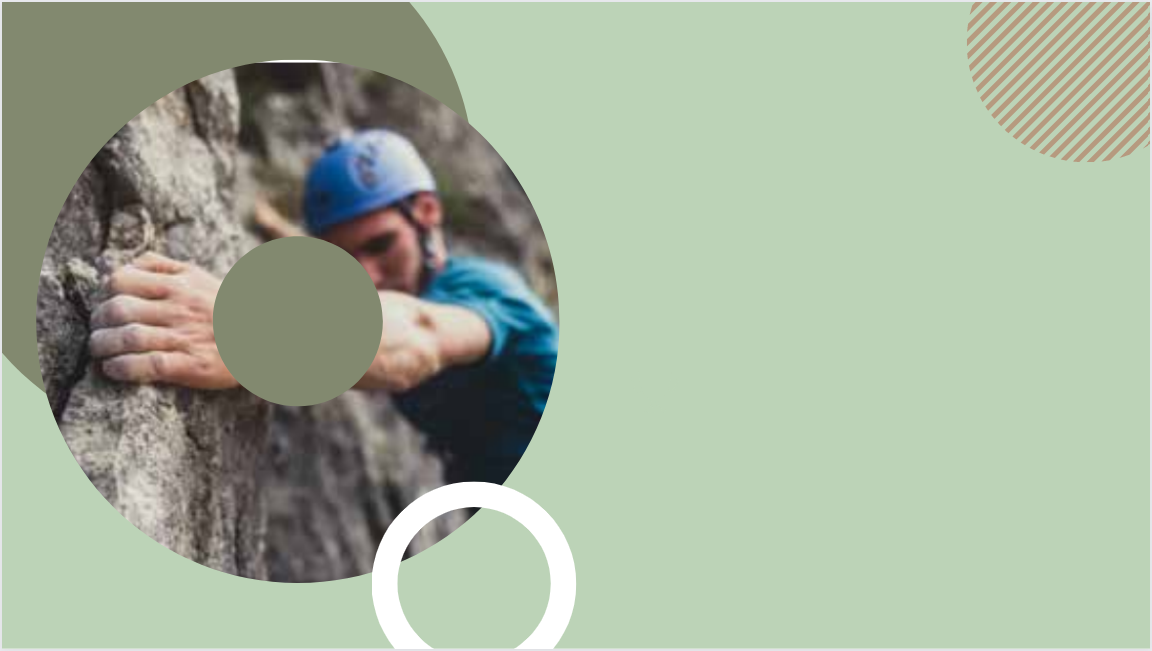 Sunday              24-10-1444H
Scott: Have you ever tried cliff hanging? 
Don: No, I haven’t. No ropes, no harness. I’m not crazy.
Pg.139
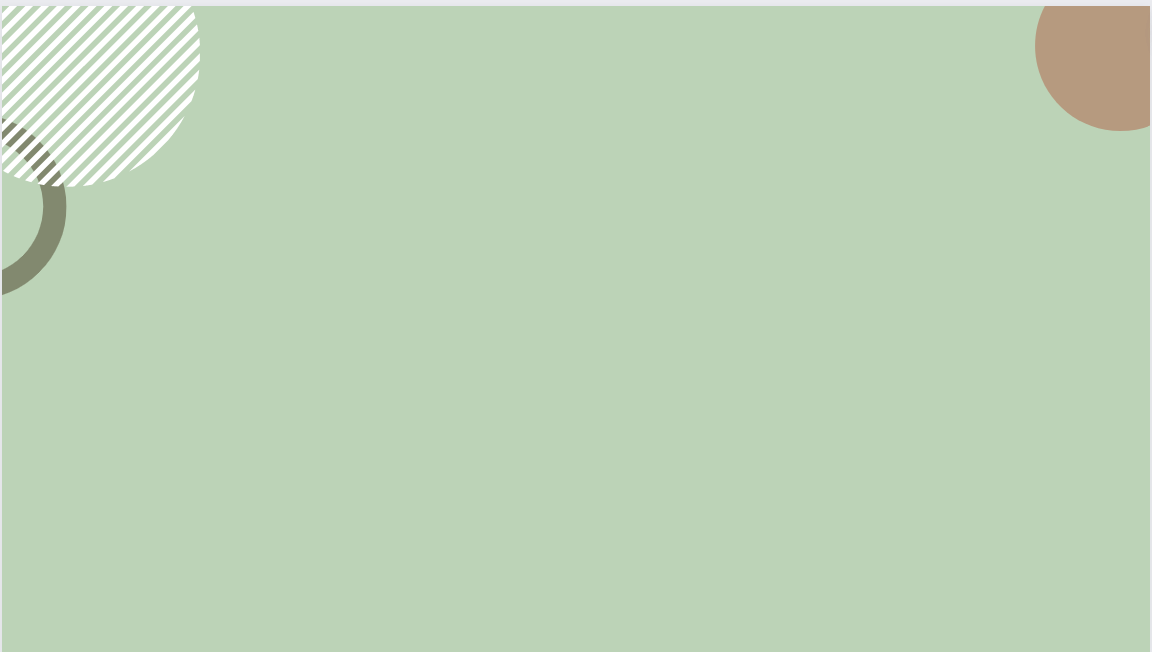 Sunday              24-10-1444H
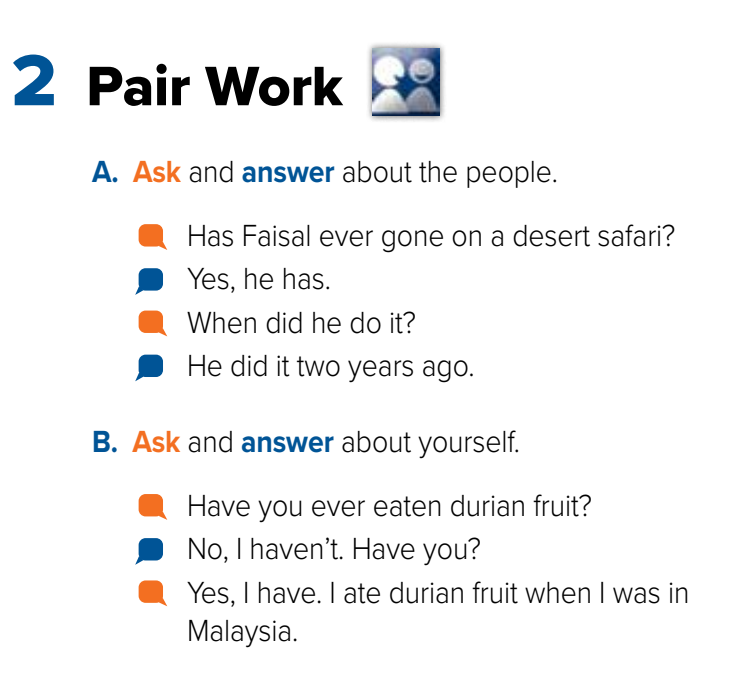 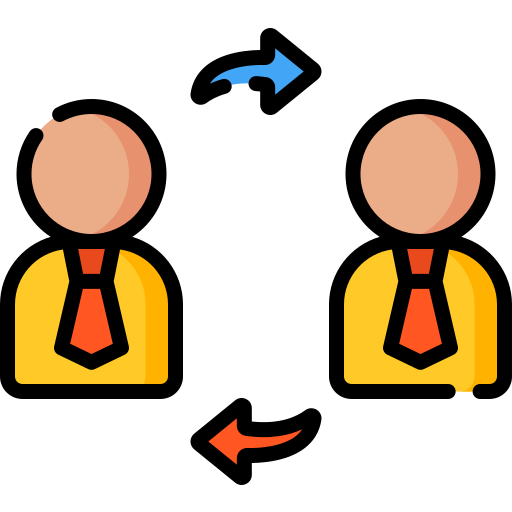 Pg.139
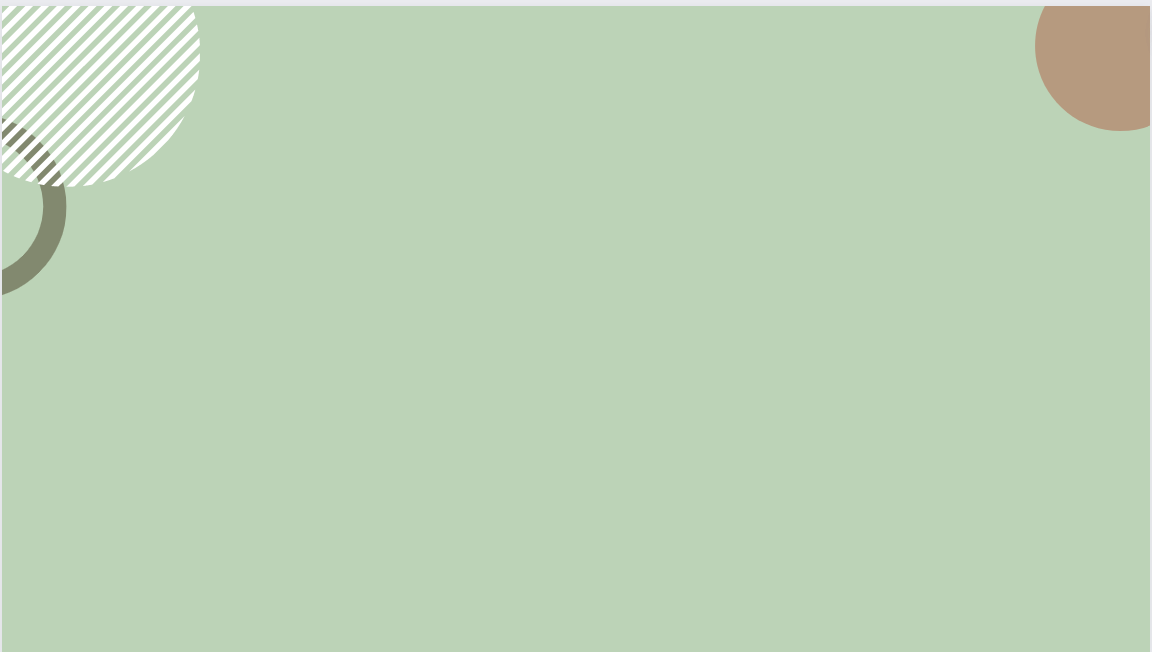 Sunday              24-10-1444H
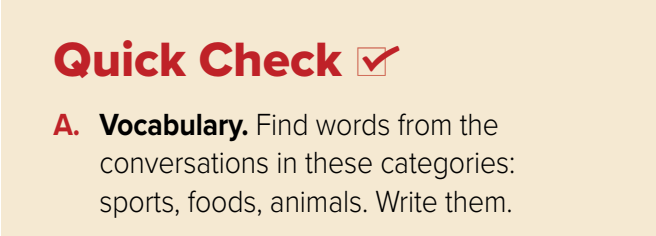 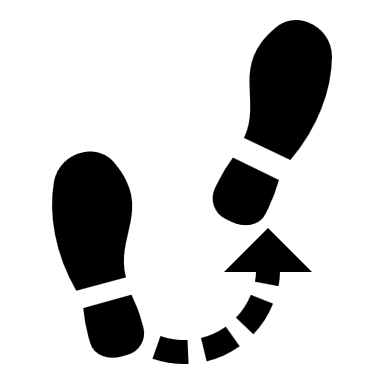 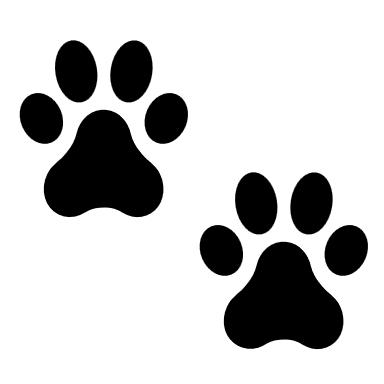 Animals
Foods
Sports
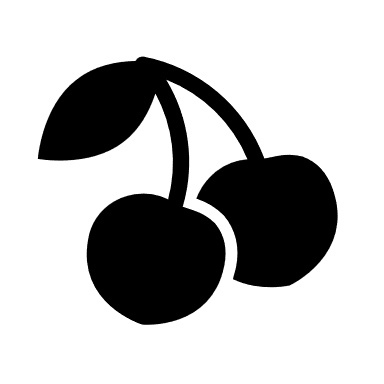 Hang gliding
Camel 
Zorse
Zebra 
Horse
Durian fruit
Cliff hanging
Desert safari
Pg.139
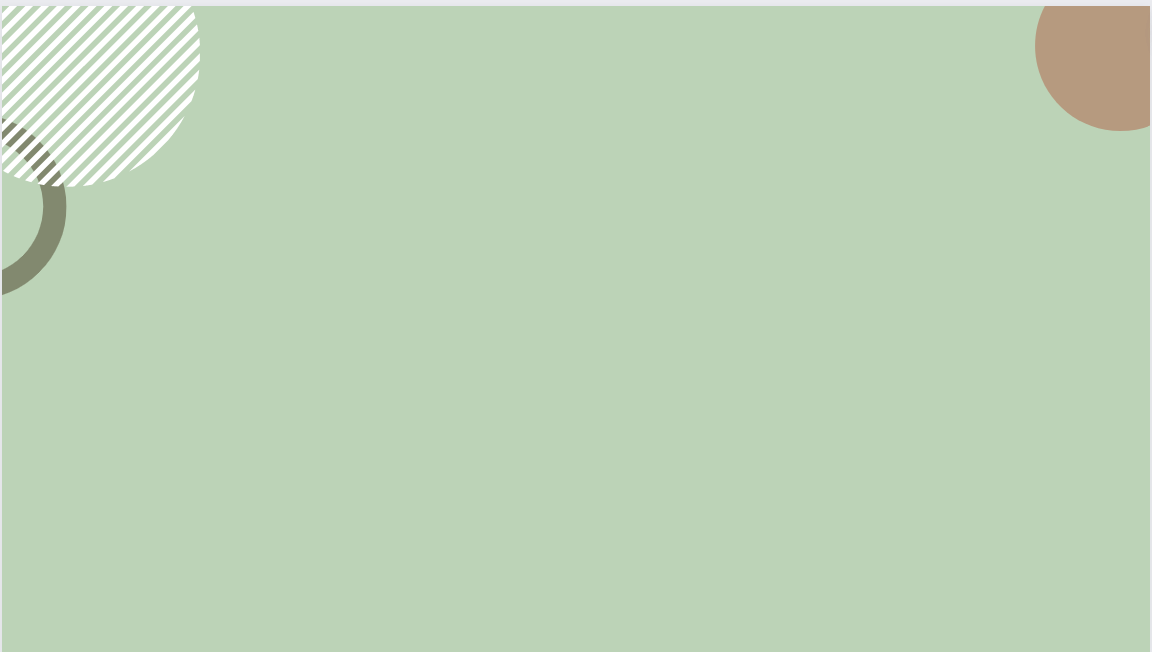 Sunday              24-10-1444H
B. Comprehension. Answer yes or no.
 1. ______ John has flown in a small plane. 
2. ______ Omar has been hang gliding. 
3. ______ Adnan rode a camel in Egypt. 
4. ______ Qassim and his family have never eaten durian fruit. 
5. ______ Don went cliff hanging last year.
 6. ______ Mark has never seen an odd animal.
no
yes
yes
no
no
no
Pg.139
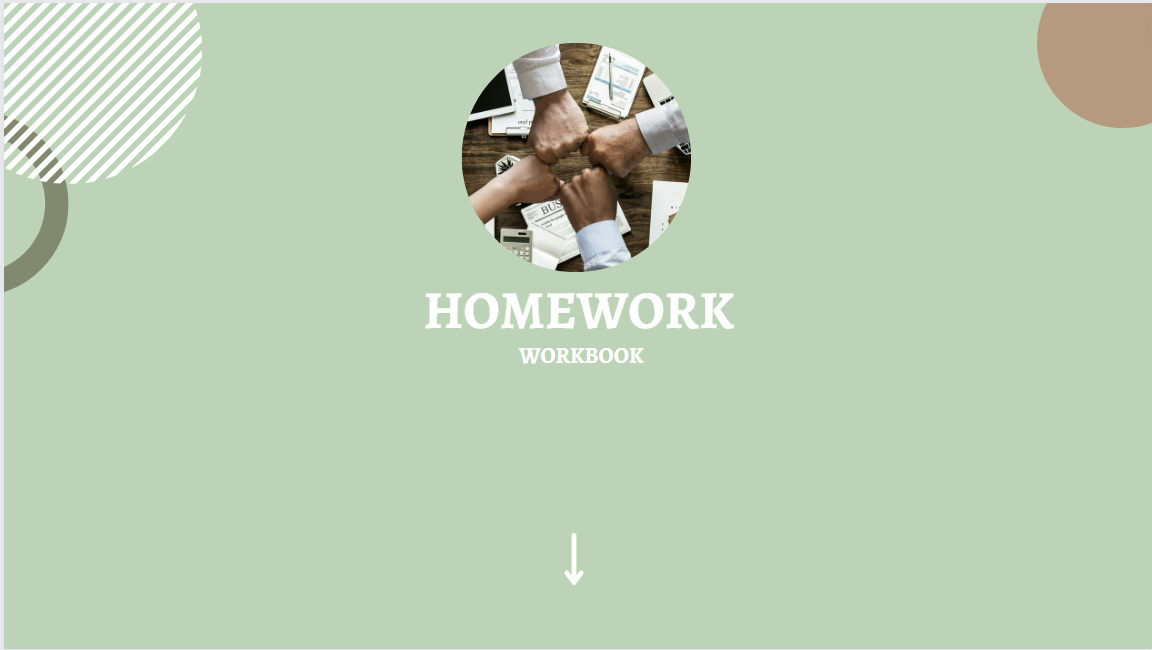 Pg.253
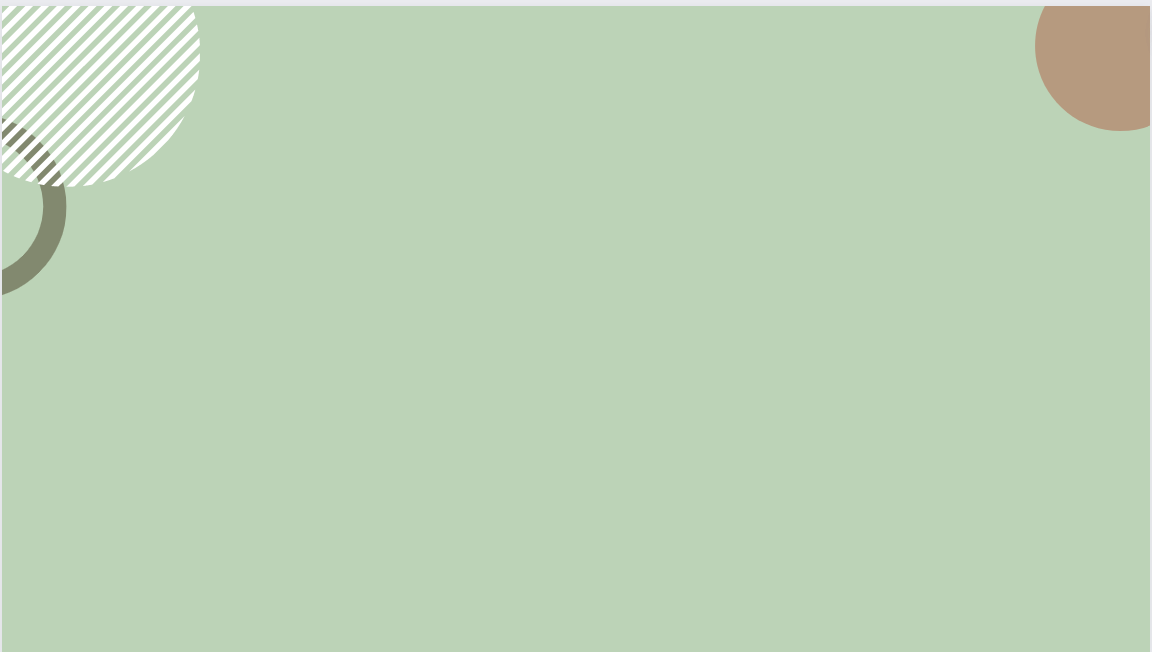 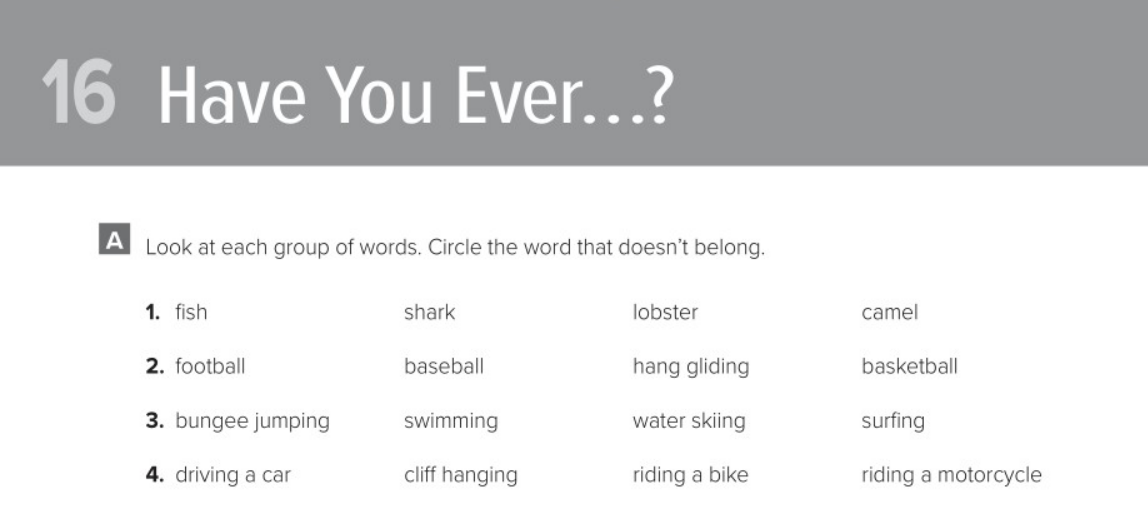 Pg. 253
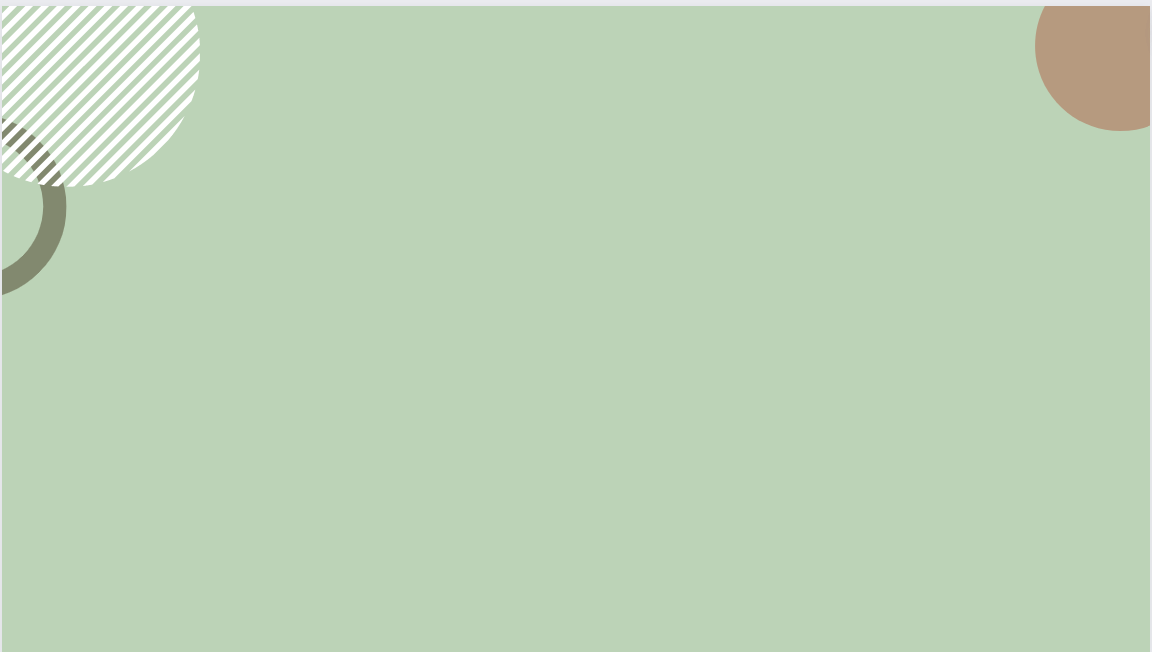 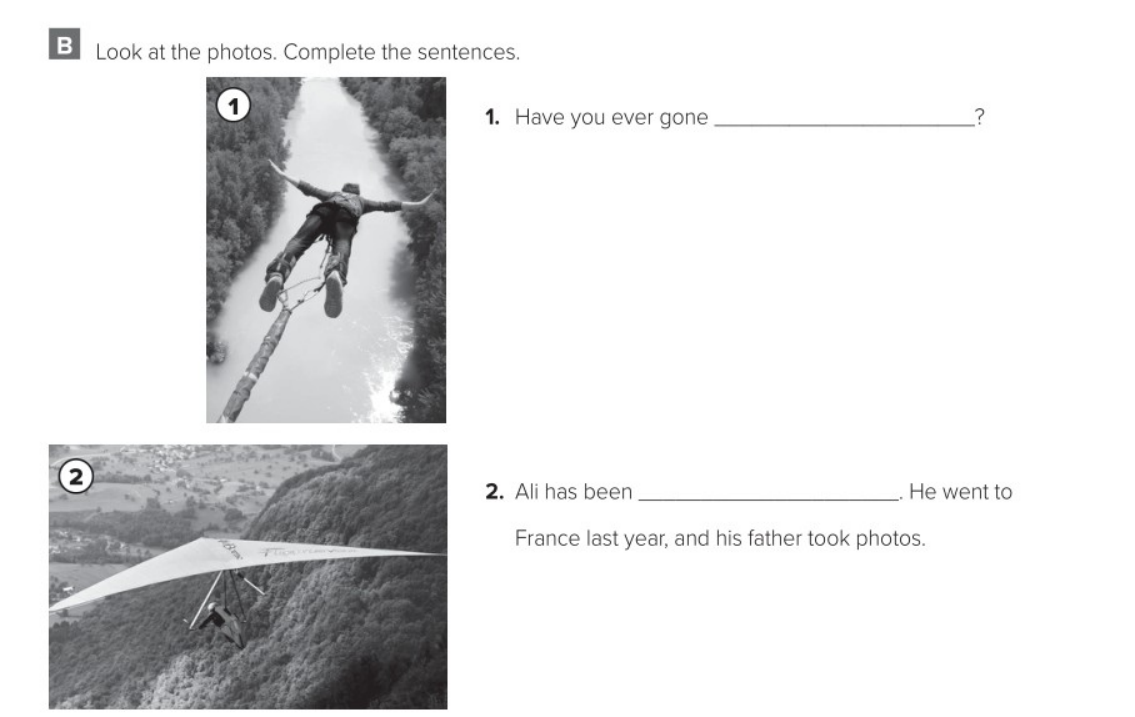 bungee jumping
hang gliding
Pg. 253
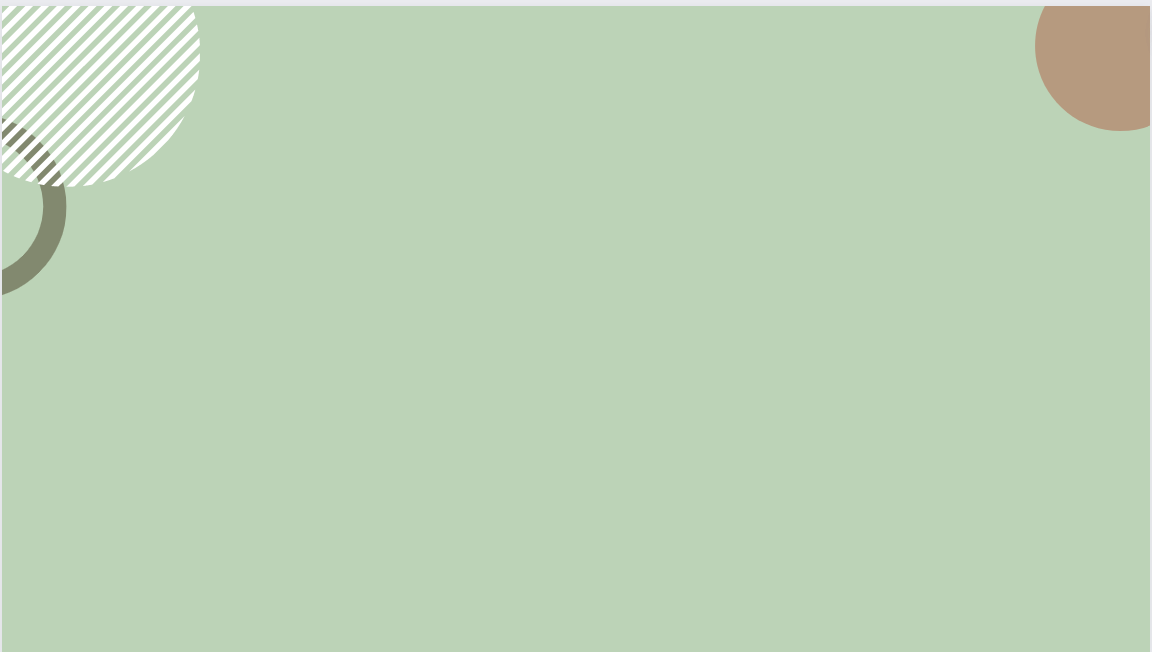 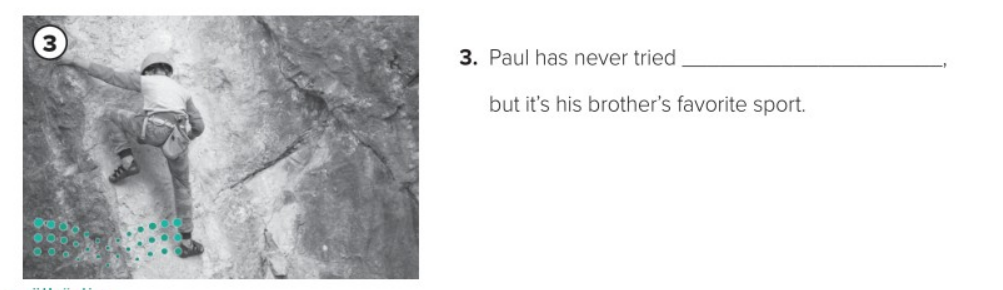 cliff hanging
Pg. 253
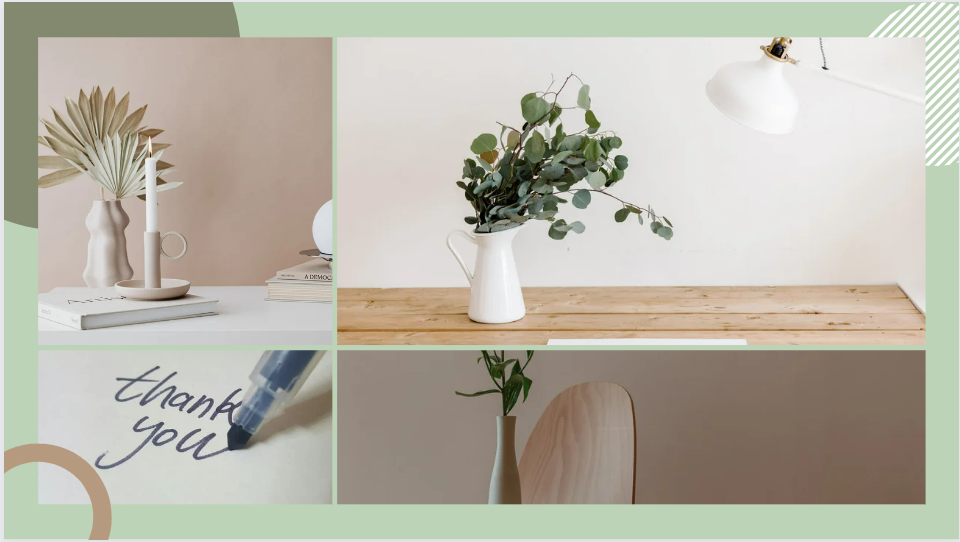